Bài 21: Sinh sản ở thực vật
Nội dung
I- Sinh sản vô tính ở thực vật
II- Sinh sản hữu tính ở thực vật
Câu hỏi 1: GV sử dụng kỹ thuật dạy học KWL, cho HS hoàn thành phiếu học tập theo nhóm (chia lớp thành 6 nhóm)
Câu hỏi 2. Hiện nay, để sản xuất một lượng lớn hoa lan nhằm cung ứng cho thị trường vào các dịp lễ, Tết, những nhà làm vườn đã thực hiện bằng cách nào?
Giâm cành, tách cây con từ cây mẹ, nhân giống hữu tính và nhân giống bằng phương pháp nuôi cấy mô.
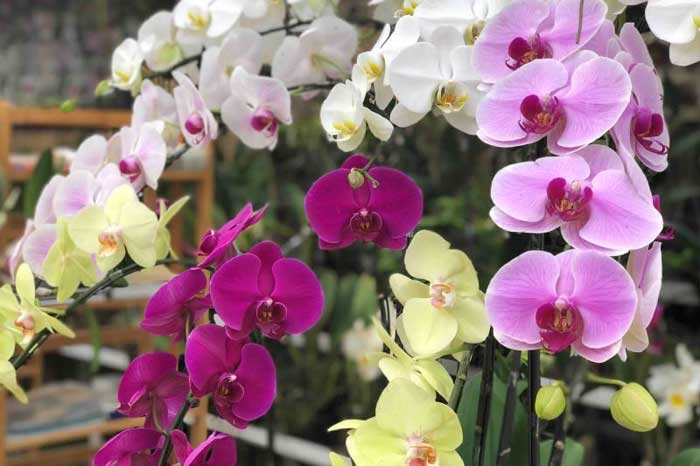 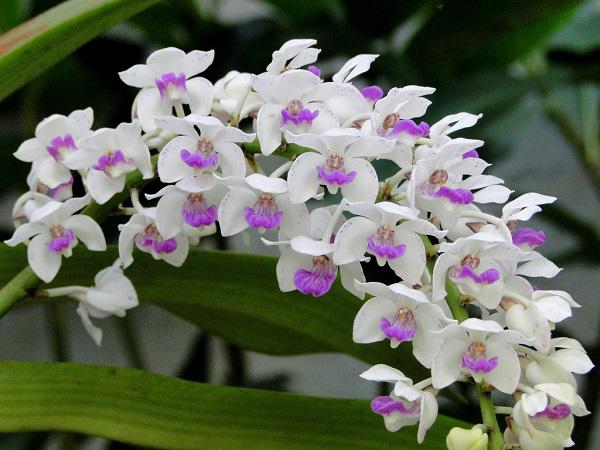 Sinh sản vô tính ở thực vật.
1 Các hình thức sinh sản ở thực vật
GV chia lớp thành 6 nhóm, hoạt động nhóm trả lời các câu hỏi
Câu hỏi 1. Sinh sản vô tính là gì? Có mấy hình thức sinh sản vô tính ở thực vật? Lấy ví dụ minh họa.
Câu hỏi 2. Quan sát Hình 24.1, hãy cho biết vì sao sinh sản sinh dưỡng là hình thức sinh sản
Câu hỏi 3. Quan sát Hình 24.2, hãy mô tả quá trình sinh sản bằng bào tử ở rêu. Trong đó, xác định sinh sản vô tính diễn ra ở giai đoạn nào.
Câu hỏi 4. Trong nông nghiệp, người ta đã áp dụng những phương pháp nào để nhân nhanh các giống cây trồng mang những đặc tính mong muốn? Cho ví dụ
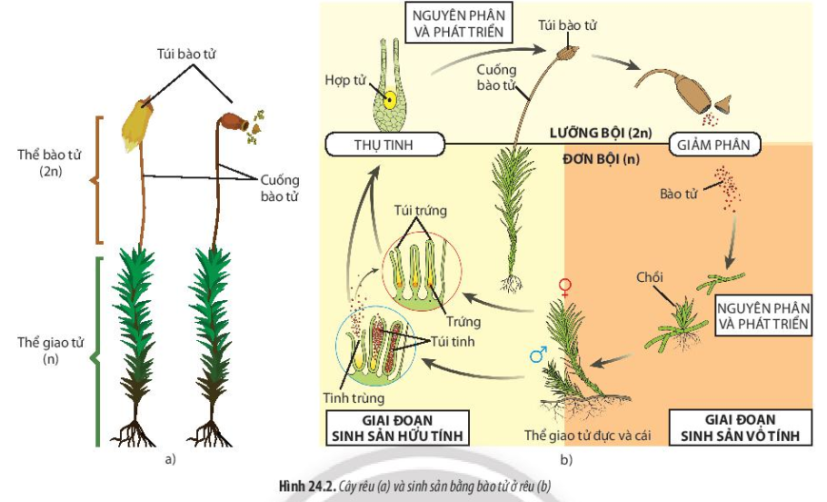 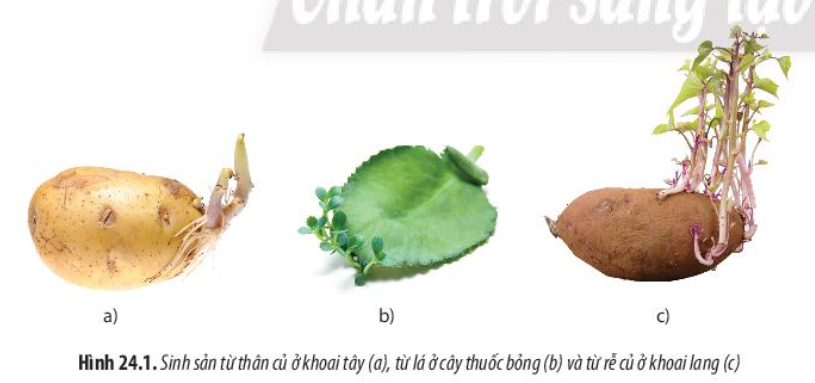 2. Phương pháp nhân giống vô tính ở thực vật và ứng dụng
Câu hỏi 5. Phân biệt các phương pháp nhân giống vô tính ở thực vật và ứng dụng theo bảng sau:
Sinh sản vô tính:
- Là hình thức sinh sản không có sự hơp nhất của giao tử đực và giao tử cái. Con cái giống nhau và giống mẹ.
- Có hai hình thức sinh sản vô tính: Sinh sản sinh dưỡng và sinh sản bằng bào tử.
Câu hỏi 1.  Sinh sản vô tính là gì? Có mấy hình thức sinh sản vô tính ở thực vật? Lấy ví dụ minh họa.
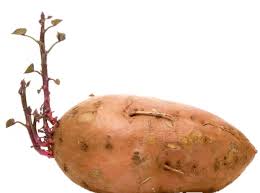 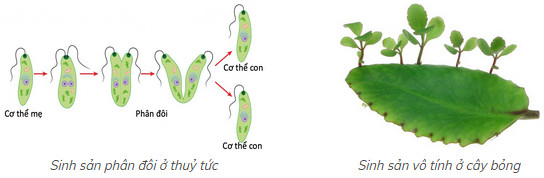 Câu 2. Quan sát Hình 24.1, hãy cho biết vì sao sinh sản sinh dưỡng là hình thức sinh sản
Sinh sản sinh dưỡng là hình thức sinh sản vô tính vì sinh sản sinh dưỡng tạo ra cây con từ cơ quan sinh dưỡng của cây mẹ (từ một phần của cơ thể mẹ), không có sự kết hợp của giao tử đực và giao tử cái.
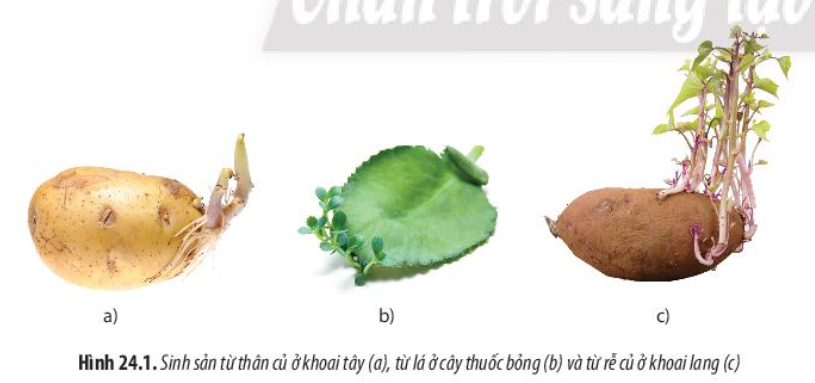 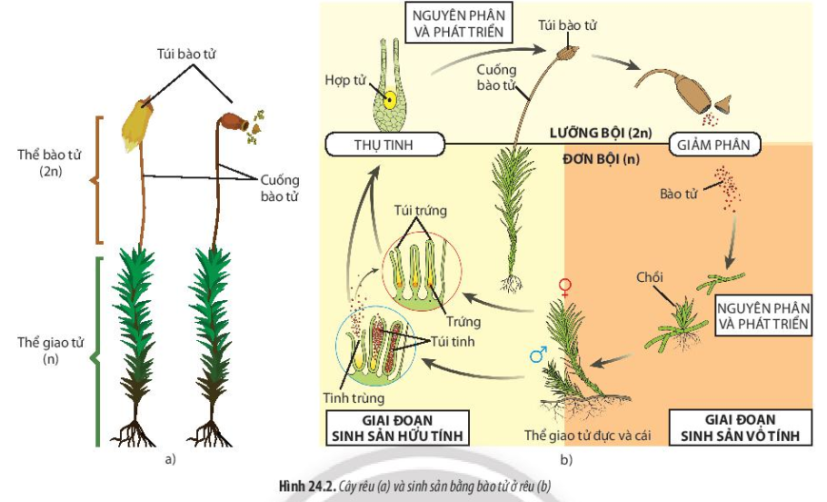 Câu hỏi 3. Quan sát Hình 24.2, hãy mô tả quá trình sinh sản bằng bào tử ở rêu. Trong đó, xác định sinh sản vô tính diễn ra ở giai đoạn nào.
- Quá trình sinh sản bằng bào tử ở rêu: Bào tử đơn bội được hình thành trong túi bào tử của cây mẹ. Khi túi bào tử phát triển đến giai đoạn nhất định sẽ vỡ ra, giải phóng bào tử vào môi trường, gặp điều kiện thích hợp, bào tử nguyên phân nhiều lần hình thành cơ thể mới (thể giao tử). Thể giao tử sinh ra giao tử đực và giao tử cái, từ đó thể bào tử (2n) được hình thành qua quá trình thụ tinh.
- Sinh sản vô tính diễn ra ở giai đoạn từ khi túi bào tử giải phóng bào tử vào môi trường, nguyên phân và phát triển thành cơ thể mới.
- Giâm cành: mía, khoai lang, sắn dây, dâu tằm,...
- Chiết cành: cam, quýt, chanh, bưởi,...
- Ghép cành: Xoài cát ghép với xoài tượng, Cây táo chua ghép với táo ngọt,...
- Nuôi cấy mô tế bào thực vật: Nhân giống việt quất bằng nuôi cấy mô dưới ánh sáng nhân tạo,...
Câu hỏi 4. Trong nông nghiệp, người ta đã áp dụng những phương pháp nào để nhân nhanh các giống cây trồng mang những đặc tính mong muốn? Cho ví dụ
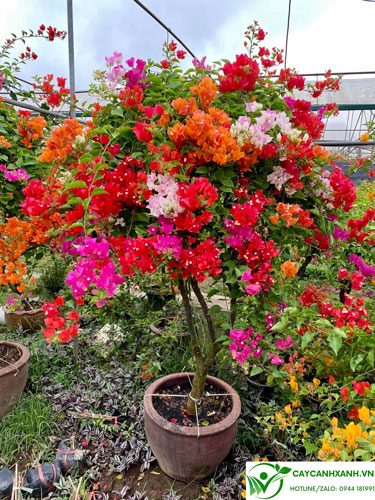 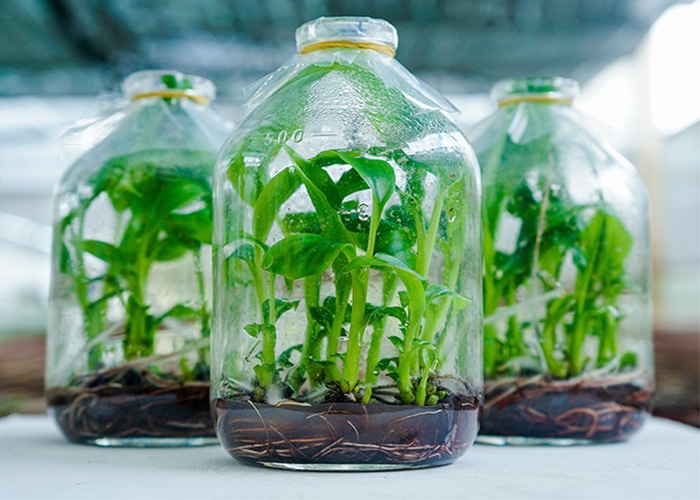 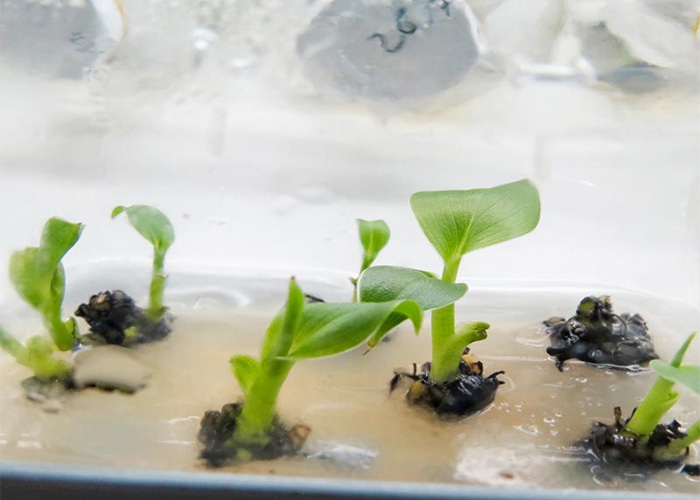 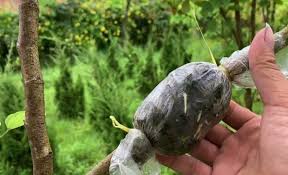 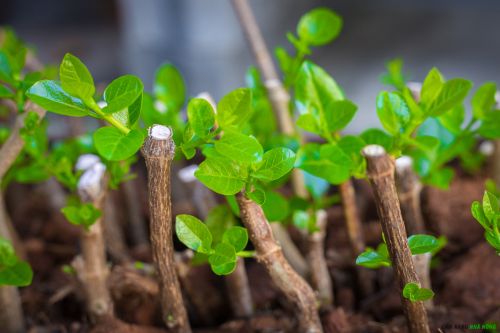 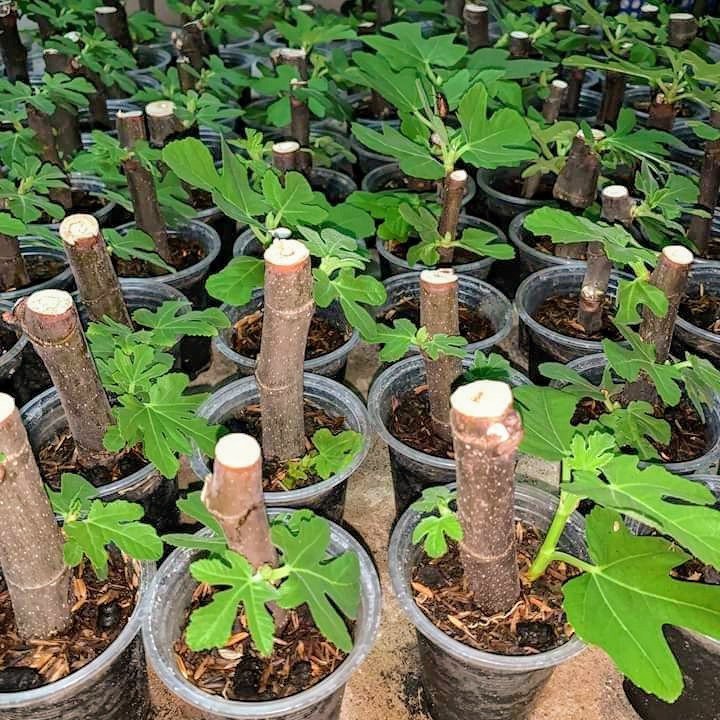 KẾT LUẬN
I. Sinh sản vô tính ở thực vật
1. Các hình thức sinh sản vô tính ở thực vậc
2. Phương pháp nhân giống vô tính ở thực vật và ứng dụng
1. Các hình thức sinh sản vô tính ở thực vậc
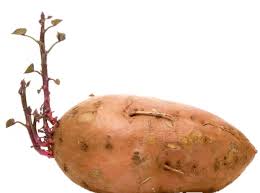 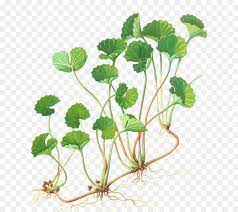 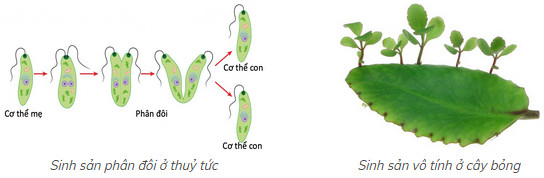 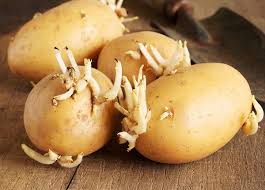 2. Phương pháp nhân giống vô tính ở thực vật và ứng dụng
2. Phương pháp nhân giống vô tính ở thực vật và ứng dụng
2. Phương pháp nhân giống vô tính ở thực vật và ứng dụng
2. Phương pháp nhân giống vô tính ở thực vật và ứng dụng
Câu hỏi 5.
II. Sinh sản hữu tính ở thực vật
Hoạt động nhóm quan sát Hình 24.5, Hình 24.6 trả lời các câu hỏi
Quan sát Hình 24.5 và dựa vào kiến thức đã học hãy mô tả cấu tạo chung của hoa.
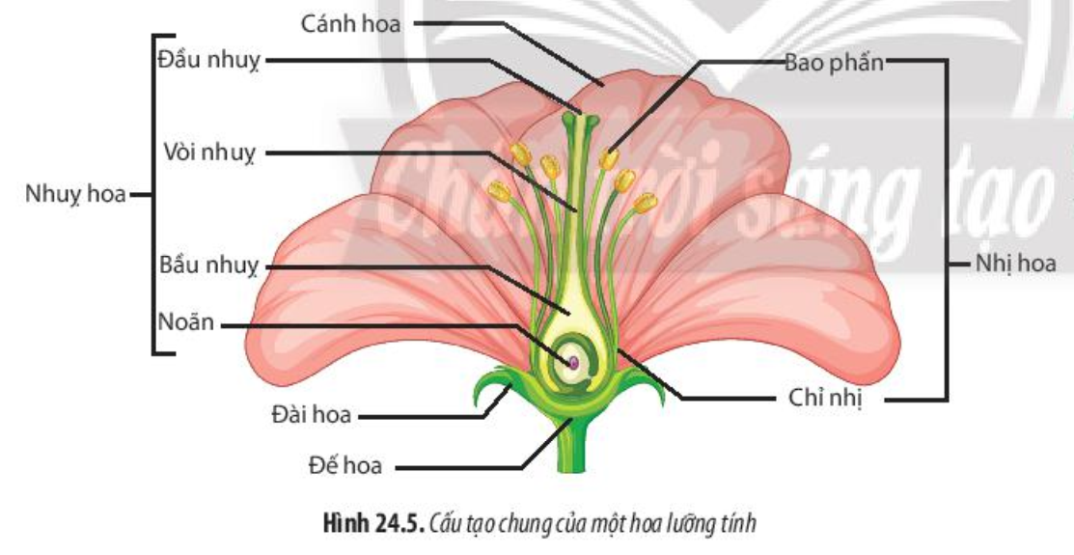 Cấu tạo chung của hoa gồm: đế hoa, đài hoa, cánh hoa (tràng hoa), bộ nhị (bao phấn, chỉ nhị) và bộ nhụy (đầu nhụy, vòi nhụy, bầu nhụy, noãn).
II. Sinh sản hữu tính ở thực vật
- Quá trình hình thành hạt phấn và túi phôi: Hạt phấn được hình thành từ các tế bào mẹ (2n) trong bao phấn. Qua giảm phân, mỗi tế bào mẹ tạo bốn bào tử đơn bội (n). Mỗi bào tử đơn bội nguyên phân một lần cho hai tế bào con được bao bọc bởi một thành dày chung tạo thành hạt phấn.
+ Túi phôi được hình thành từ tế bào mẹ (2n) của noãn. Qua giảm phân, hình thành bốn bào tử đơn bội (n), trong đó, có một bào tử cái sống sót, ba bào tử còn lại bị tiêu biến. Bào tử cái nguyên phân liên tiếp ba lần hình thành nên túi phôi.
- Điểm khác nhau giữa quá trình hình thành hạt phấn và túi phôi:
+ Quá trình hình thành hạt phấn : Tất cả 4 bào tử đực đơn bội đều thực hiện nguyên phân để tạo hai tế bào con.
+ Quá trình hình thành túi phôi : Trong 4 bào tử đơn bội (bào tử cái) ba bào tử bị tiêu biến, còn chỉ có một bào tử cái sống sót và tiến hành nguyên phân liên tiếp ba lần để tạo nên túi phôi.
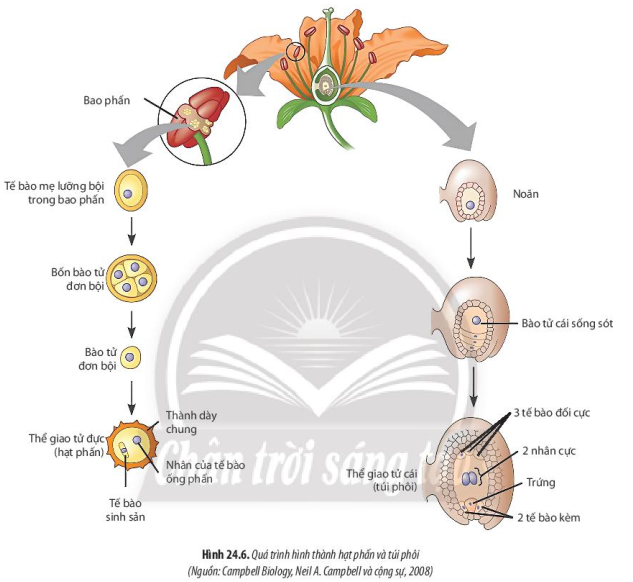 Quan sát Hình 24.6, hãy mô tả quá trình hình thành hạt phấn và túi phôi. Hai quá trình này có đặc điểm gì khác nhau?
II. Sinh sản hữu tính ở thực vật
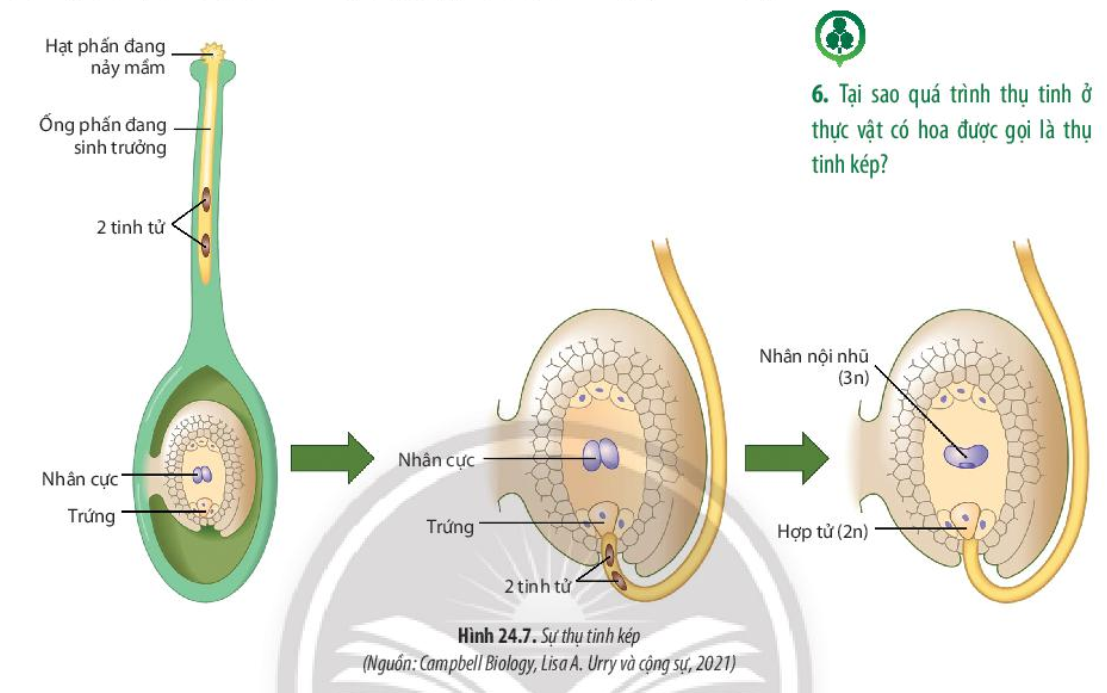 Tại sao quá trình thụ tinh ở thực vật có hoa được gọi là thụ tinh kép?
vì cùng lúc có cả hai tinh tử (giao tử đực) đều tham gia vào quá trình thụ tinh. Một tinh tử kết hợp với trứng tạo thành hợp tử (2n), tinh tử còn lại kết hợp với nhân lưỡng cực (2n) tạo thành nhân tam bội (3n).
II. Sinh sản hữu tính ở thực vật
Hạt và quả được hình thành như thế nào? Trong quá trình chín, quả đã có những biến đổi sinh lí như thế nào?
Hạt được hình thành do noãn phát triển thành hạt. 
Quả được hình thành do bầu nhụy dày lên phát triển thành quả, chứa hạt.
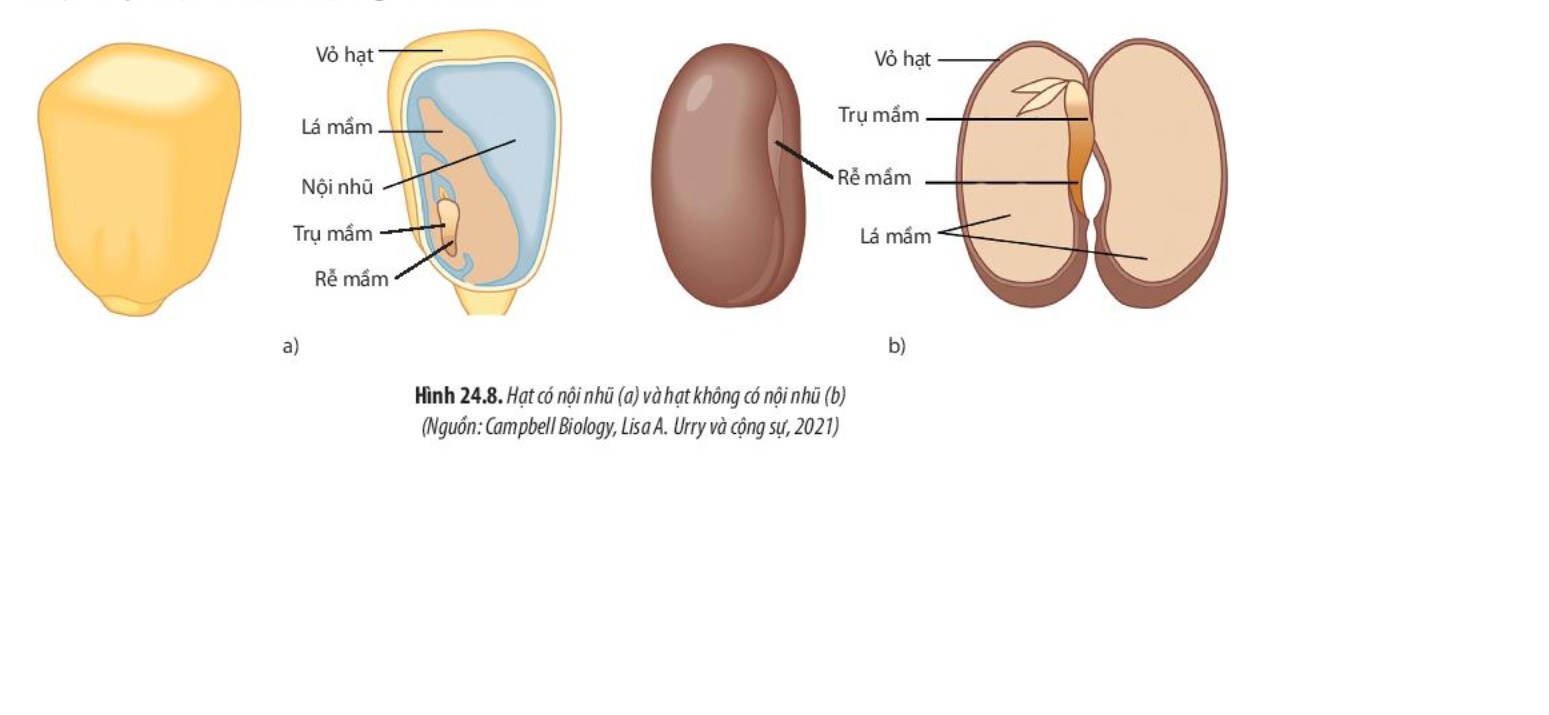 II. Sinh sản hữu tính ở thực vật
1. Cấu tạo chung của hoa
II. Sinh sản hữu tính ở thực vật
2. Quá trình hình thành hạt phấn và túi phôi
II. Sinh sản hữu tính ở thực vật
3. Thụ phấn và thụ tinh
II. Sinh sản hữu tính ở thực vật
3. Thụ phấn và thụ tinh
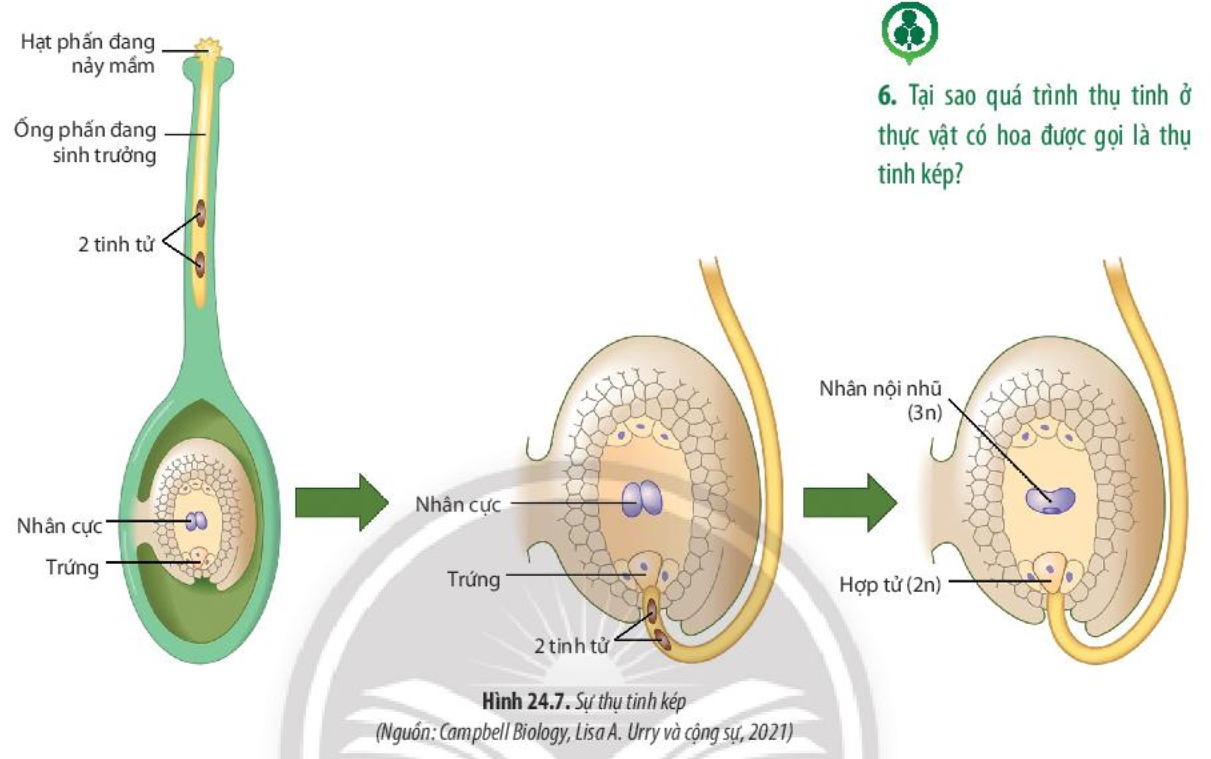 4. Sự hình thành hạt và quả
LUYỆN TẬP
Câu 1: Phân biệt sinh sản bằng bào tử và sinh sản sinh dưỡng theo các tiêu chí sau: đại diện, sự hình thành cây con, số lượng cá thể tạo ra, biểu hiện của quá trình
Câu 2: So sánh sinh sản vô tính và sinh sản hữu tính ở thực vật .
Câu 3: Trong sản xuất nông nghiệp, sinh sản sinh dưỡng có vai trò như thế nào?
Câu 4: Nêu những ưu, nhược điểm của các phương pháp nhân giống vô tính.
Câu 5: So sánh ưu điểm và hạn chế của phương pháp nhân giống inv itro với các phưng pháp nhân giống vô tính khác.
Câu 6: Để bảo tồn các cây trồng quý hiếm, có nguy cơ tuyệt chủng nên sử dụng phương pháp nhân giống nào? Tại sao?
Câu 1.
Câu 2: Giống nhau: Đều tạo ra các cá thể mới từ cá thể ban đầu
Khác nhau:
Câu 5.
Câu hỏi 3.  
    - Duy trì được các tính trạng tốt có lợi cho con người
    - Nhân nhanh giống cây cần thiết trong thời gian ngắn.
    - Tạo giống cây sạch bệnh
    - Phục chế được các giống cây trồng quí đang bị thoái hoá
    - Giá thành thấp, hiệu quả kinh tế cao
Câu 6. Hoàn thành nội dung ở cột 3 phần khởi động
VẬN DỤNG
Câu hỏi 1. Trong chu trình sinh sản của rêu, giai đoạn đơn bội hay lưỡng bội chiếm ưu thế? Vì sao?
Câu hỏi 2. Tại sao nuôi cấy mô tế bào thực vật có thể tạo ra số lượng lớn cây trồng có đặc điểm giống nhau? Điều này có ý nghĩa gì đối với đời sống con người?
Câu hỏi 3. Tại sao trong sinh sản sinh dưỡng cây con thường giống nhau và giống với cây mẹ? Đặc điểm này có lợi thế trong điều kiện môi trường như thế nào?
môi trường sống thay đổi cây con tạo ra bằng sinh sản vô tính khó thích nghi, dễ bị đào thải.
Câu hỏi 4: Nhiều loài sinh vật trong tự nhiên (ruột khoang, trùng sốt rét,...) có thể sinh sản vô tính hoặc sinh sản hữu tính tùy theo từng giai đoạn phát triển, điều kiện môi trường,... điều này có ý nghĩa như thế nào đối với các loài sinh vật đó?
Câu hỏi 5. Vì sao những giống cây trồng thụ phấn chéo như lúa, ngô thường bị phân hoá thành nhiều dòng với những đặc điểm khác nhau qua một số thế hệ?
Câu hỏi 6. Để bảo tồn các cây trồng quý hiếm, có nguy cơ tuyệt chủng nên sử dụng phương pháp nhân giống nào? Tại sao?
Cám ơn các em đã theo dõi!!!